Театр в моей жизни
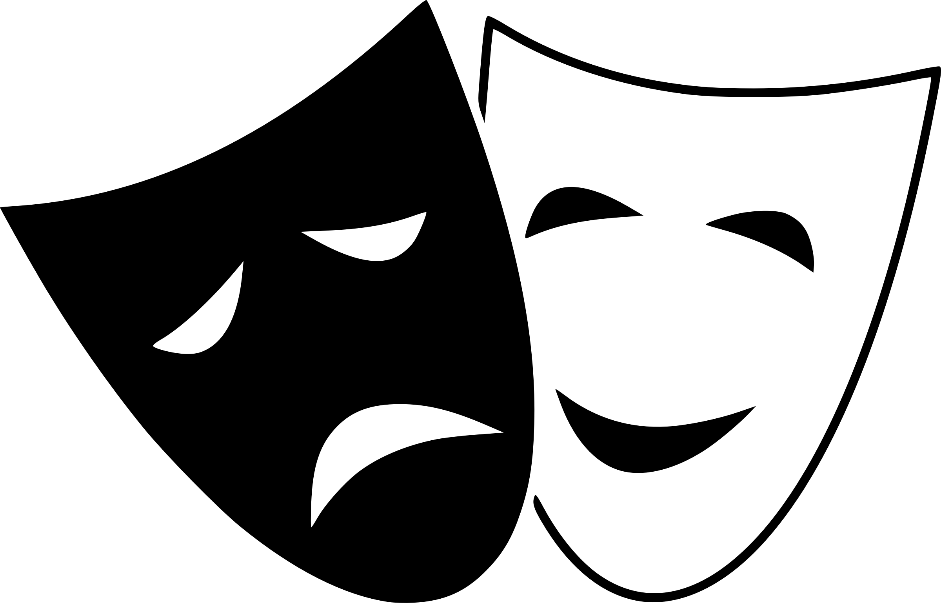 Белослудцева Ника, 
ученица 3 «А» класса 
МАОУ «СОШ № 2»,
г. Северодвинск
В первый раз я побывала в театре, когда мне было три года. Мы с родителями ходили на спектакль « Конёк – Горбунок». С тех пор я не расстаюсь с театром.
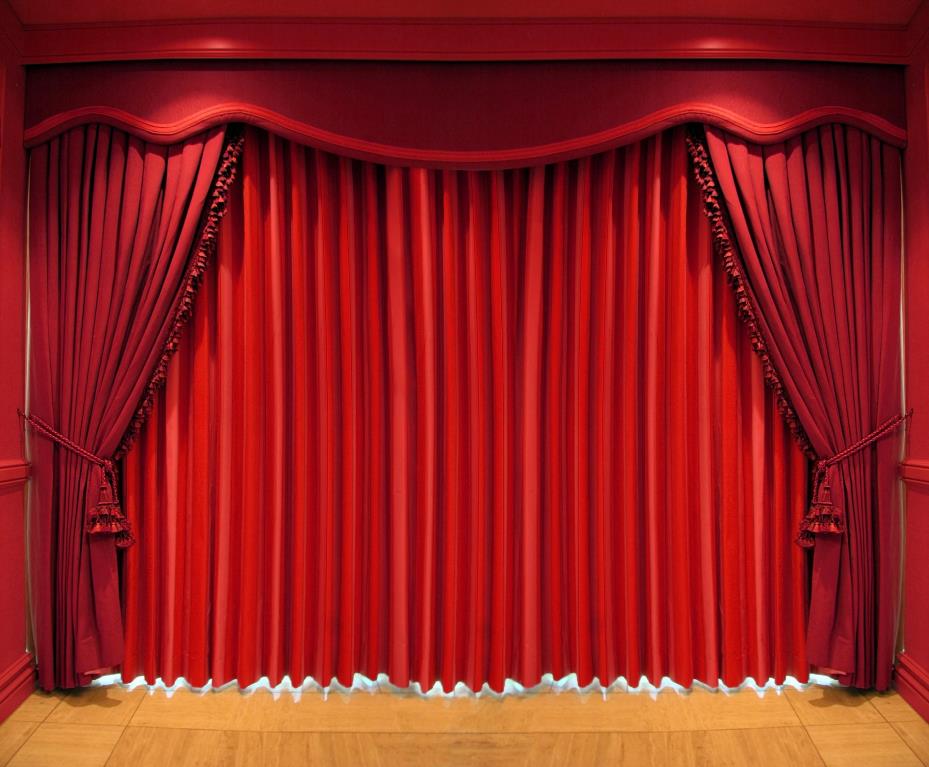 Я посещаю театральные представления с родителями и с классом. С семи лет я стала ходить в театральную студию «Премьер». Быть актрисой очень интересно, хотя репетиции отнимают немало сил. Но, терпение и труд все перетрут! В этом году наша группа будет ставить первый спектакль на зрителя. Я жду-не дождусь!
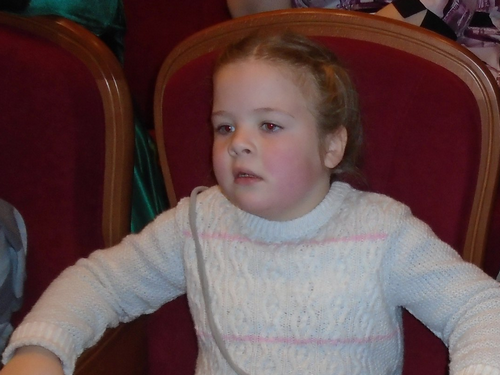 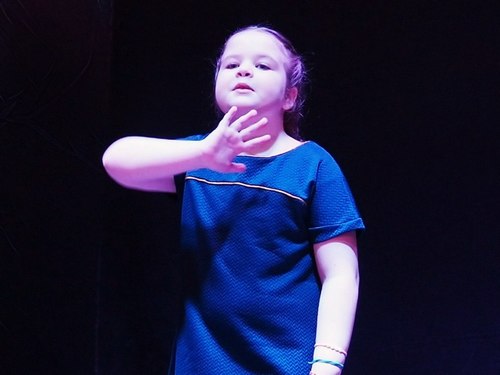 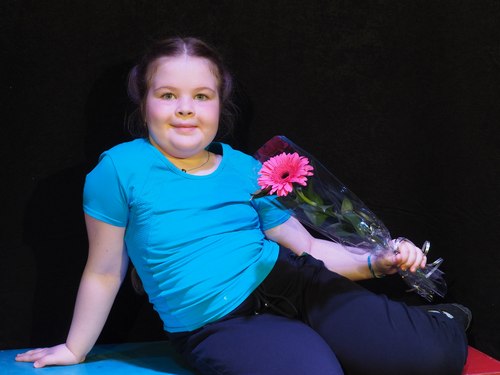 Я думаю,  театр – это империя сказок. Ведь только в волшебном мире театра можно
 повстречаться с настоящим единорогом и спеть с русалкой веселую песню.
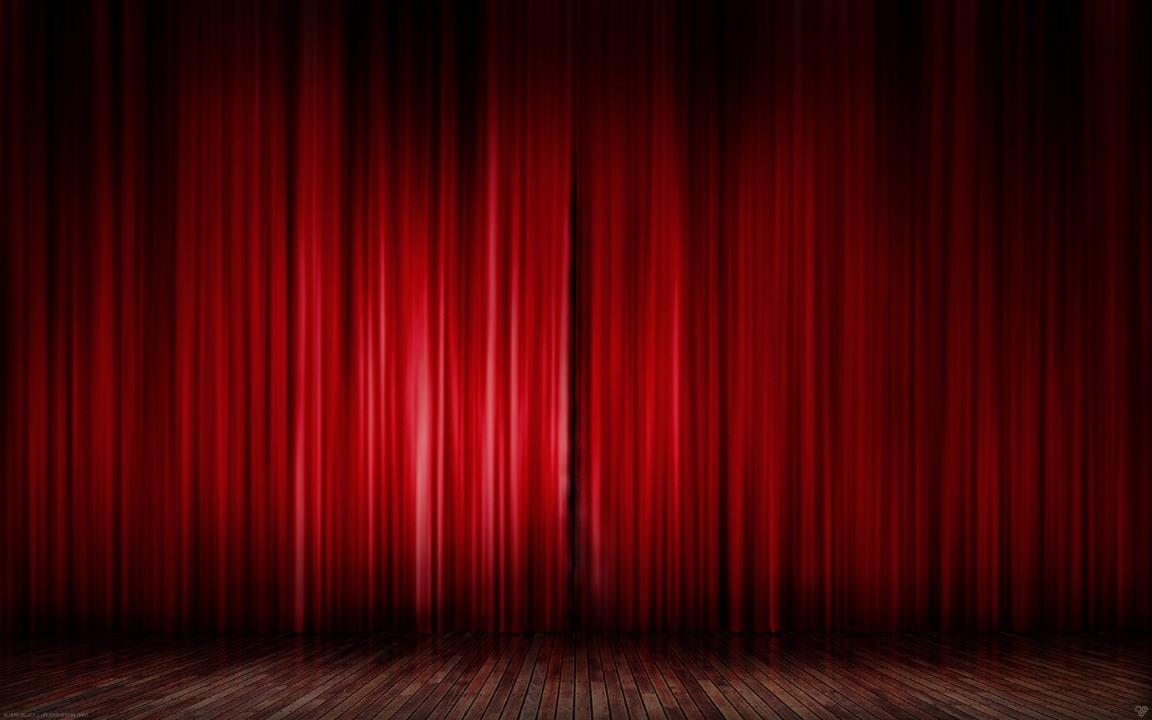 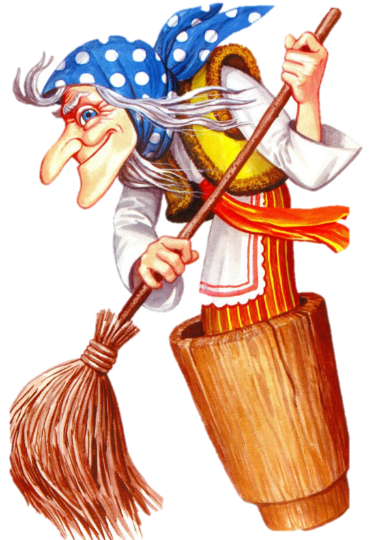 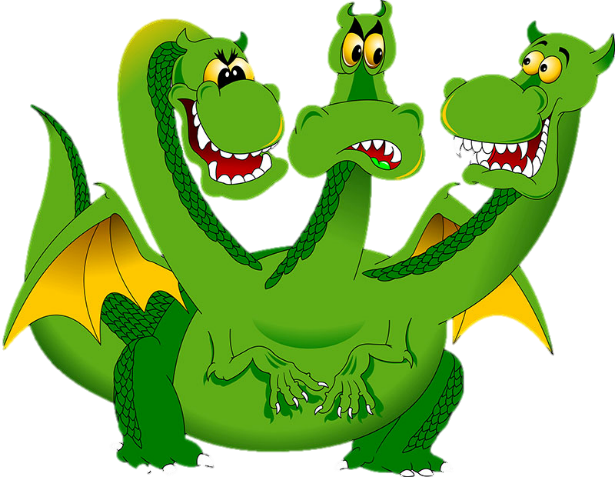 Спасибо за внимание!